2
Sentral-Asia består av fem tidligere sovjetrepublikker: Kasakhstan, Usbekistan, Kirgisistan, Turkmenistan, Tadsjikistan
 Området er historisk sett tett koblet sammen med sine nomadiske folkegrupper og handelsstrekningen silkeveien. 
Sentral-Asia er stengt for misjon. På tross av kontroll og begrensninger i samfunnet opplever mange områder en stille vekkelse.
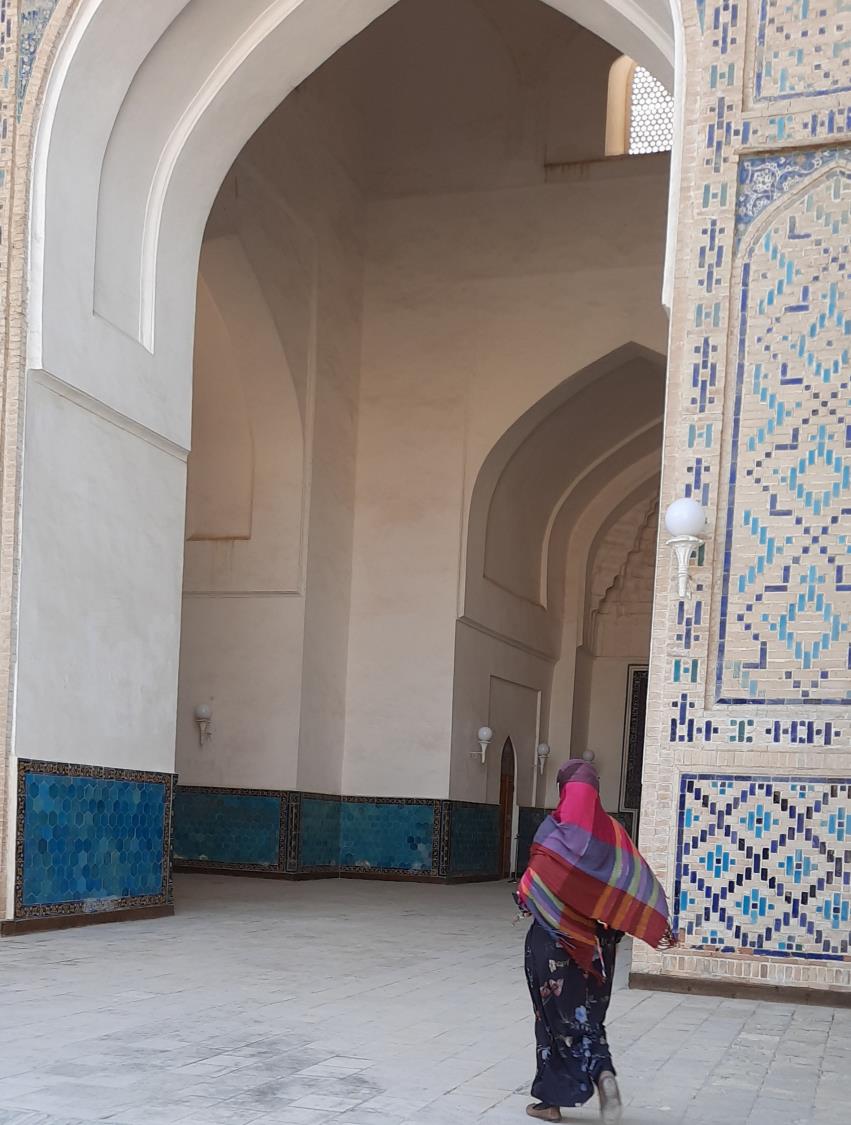 Dette støtter du
Utruste og støtte kristne ledere​
Styrke kvinners rettigheter​
Skape arbeidsplasser​
Oversettelse av Bibelen til en muslimsk folkegruppe​​
Driver tre skolesentre
© Misjonssambandet
4
Bønneemner
Be for de kristne som lider, be om at de må bli styrket og beskyttet i troen.​
Be for kvinnene som blir undertrykket, be om at de må bli sett og respektert.​
Be for distribusjonen av Bibelen til en unådd folkegruppe. ​
Be om at Gud må sende flere arbeidere til Sentral-Asia.
30.08.2024
© Misjonssambandet
5
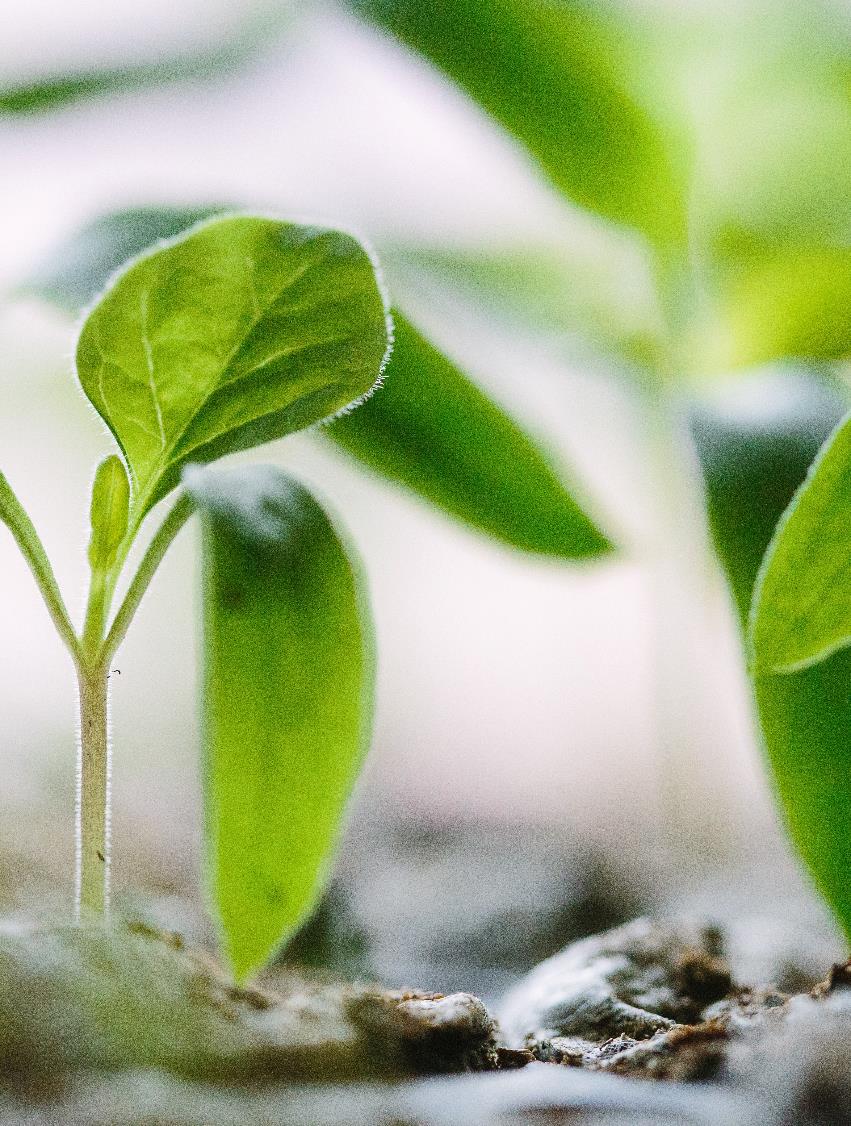 Ønsker du å støtte arbeidet økonomisk?
Bli fast giver på gi.nlm.no 

eller gi en gave på 
kontonummer 8220.02.90131
eller Vipps #700 000

Tusen takk for gaven!
© Misjonssambandet
6
30.08.2024
© Misjonssambandet
7